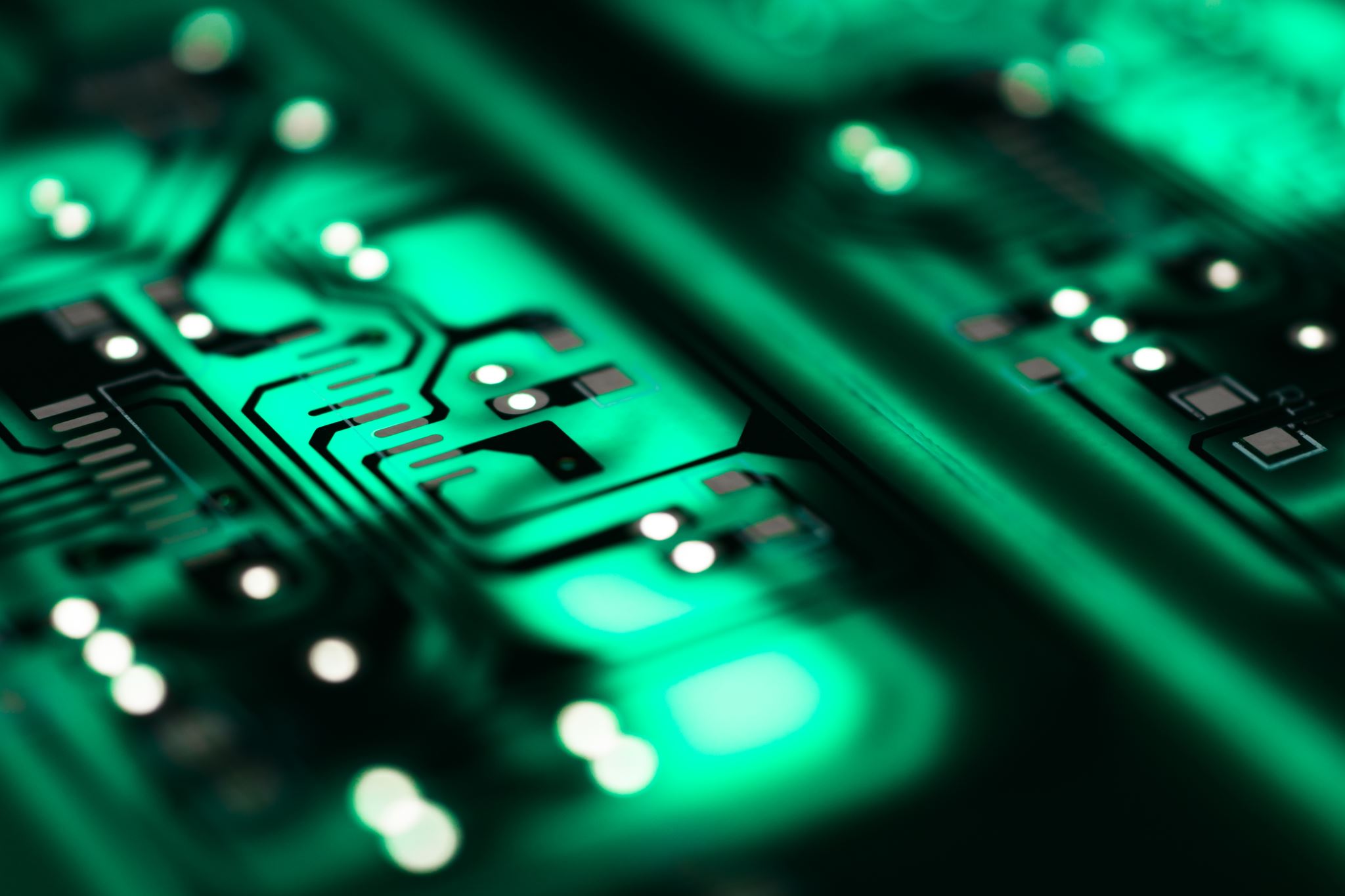 Group privacy & the risk of a fact free human rights discourse
1
Bart van der Sloot
www.bartvandersloot.com
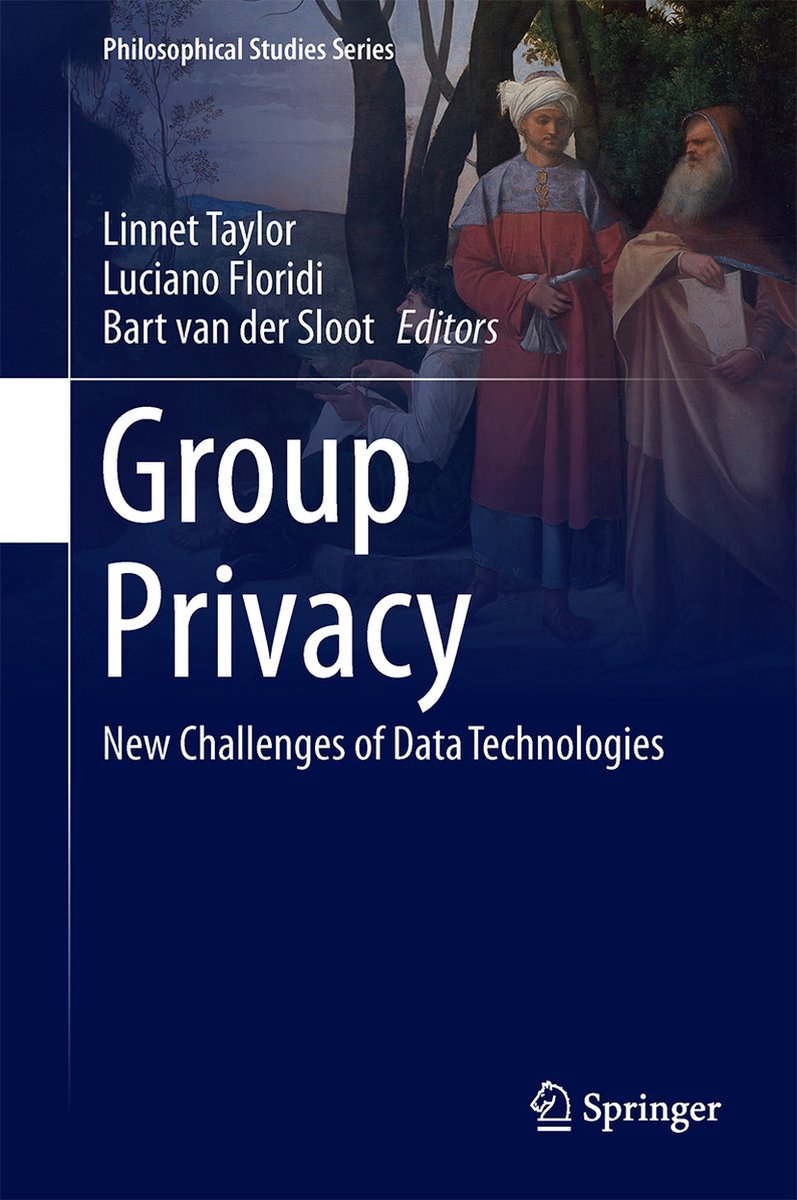 Human Rights discourse extremely individualistic
Data-driven reality is based on group profiling, aggregated statistical analysis and profiling based on category-data
The human rights paradigm should open up to protecting group interests and group rights
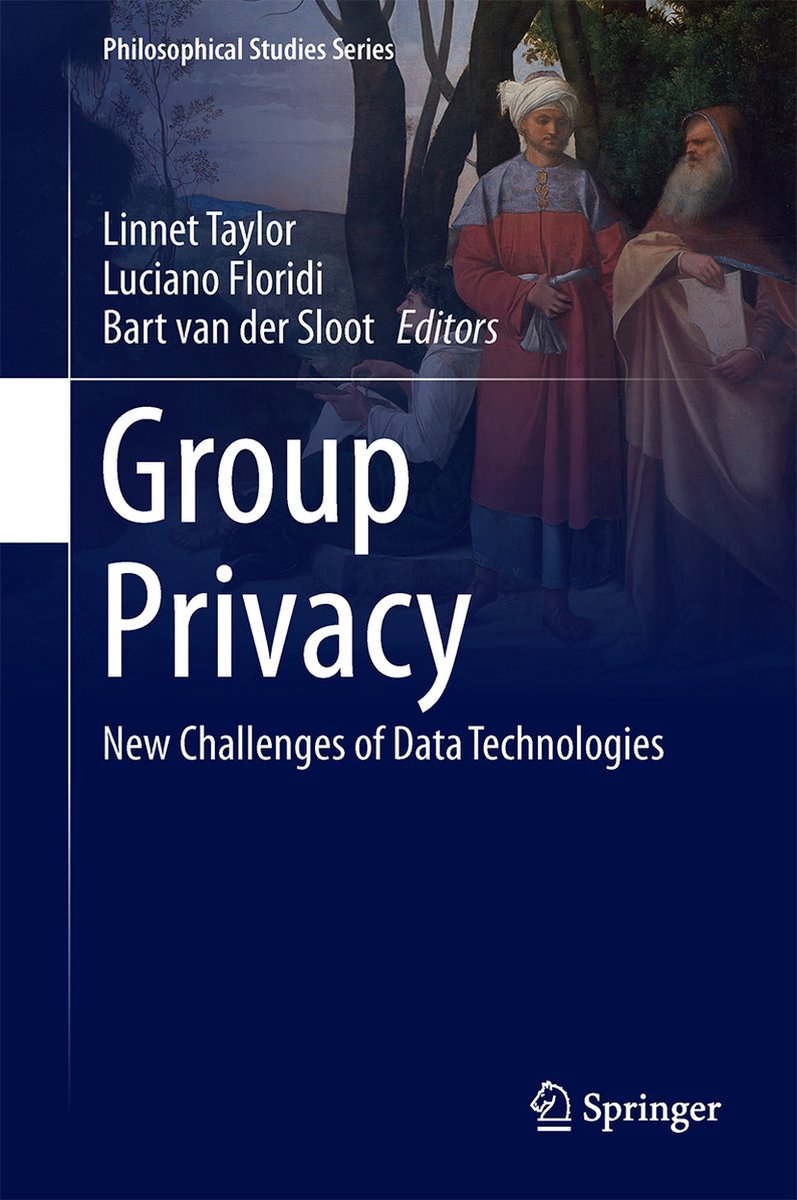 Potential obstacles:

1. Group factors and membership highly volatile
2. Group members are unaware of their membership
3. Group members may have conflicting interests
4. Group not formally organized, no legal representative
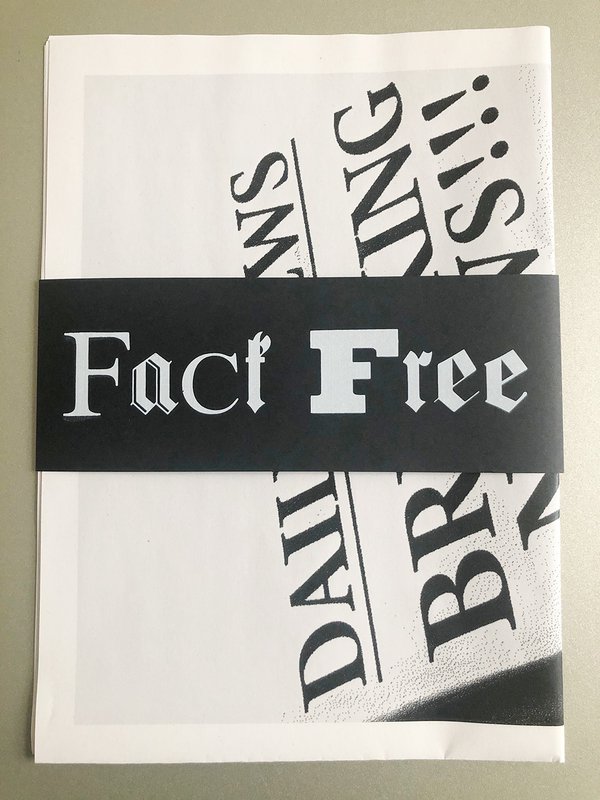 Danger is a fact free human rights paradigm
Classic human rights paradigm
Group/category centered interferences
Group/category centered claims
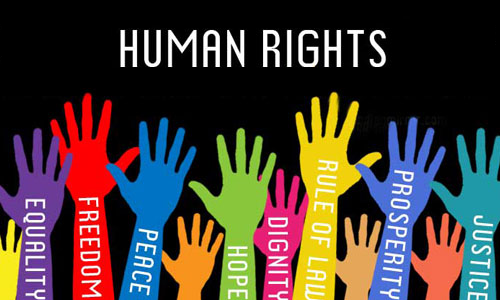 Victim requirement
1. Significant and individualizable harm (de minimis)
2. Ex post and non-hypothetical
3. No actio popularis or in abstracto claim
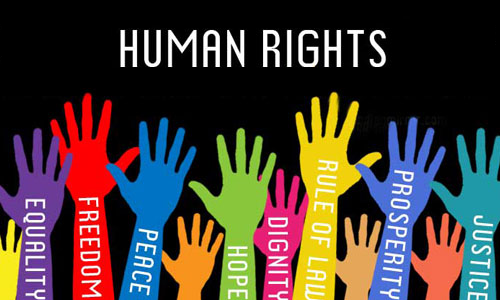 State obligation
1. Limited ratione materiae
2. Negative obligation
3. Necessary in a democratic society
4. Proportionality & Subsidiarity
5. Legitimate and sufficient reason
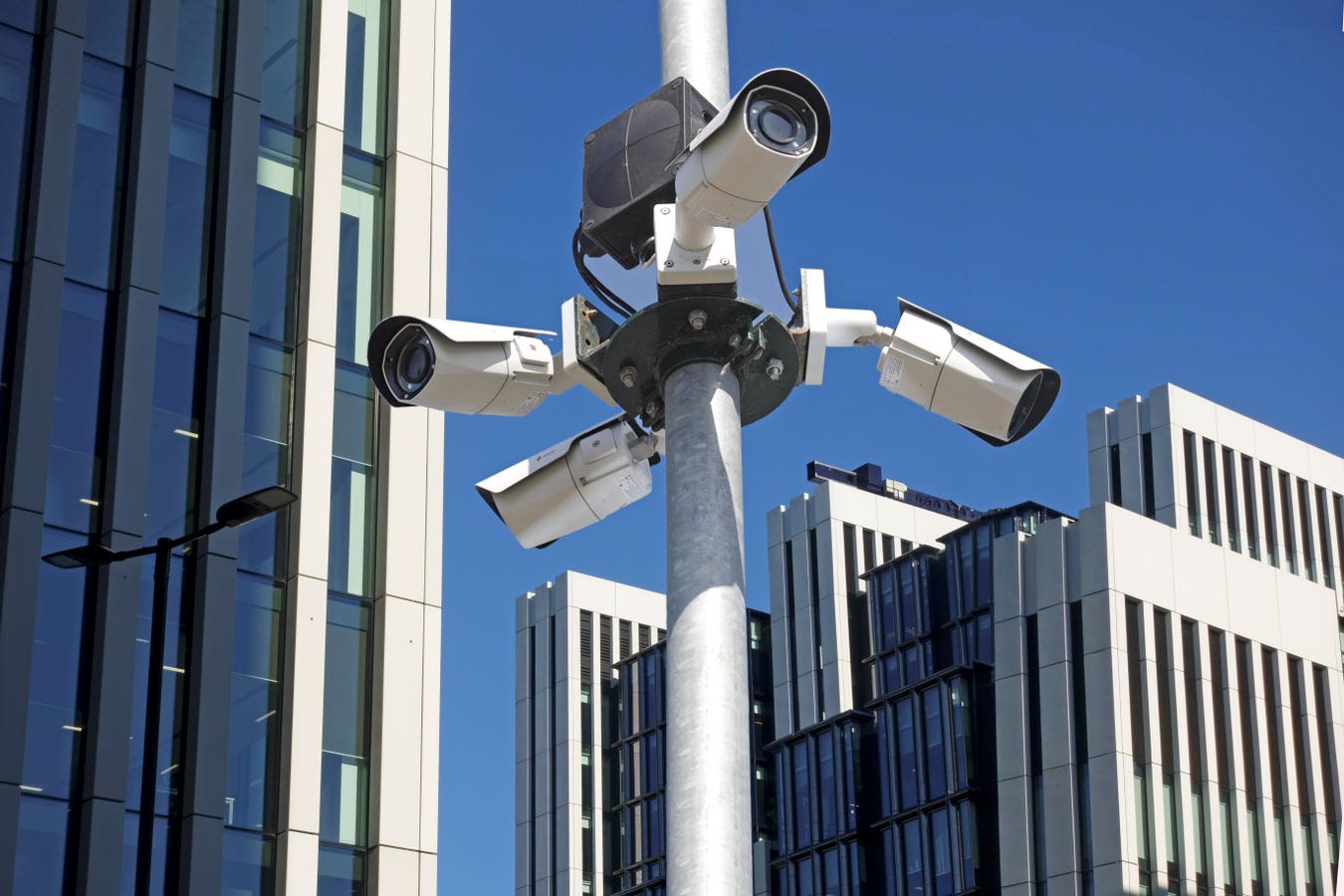 State obligation
1. Broad ratione materiae
2. Positive obligation
3. No check on public interest, inclusion of broad economic and moral interests
4. Balancing instead of necessity
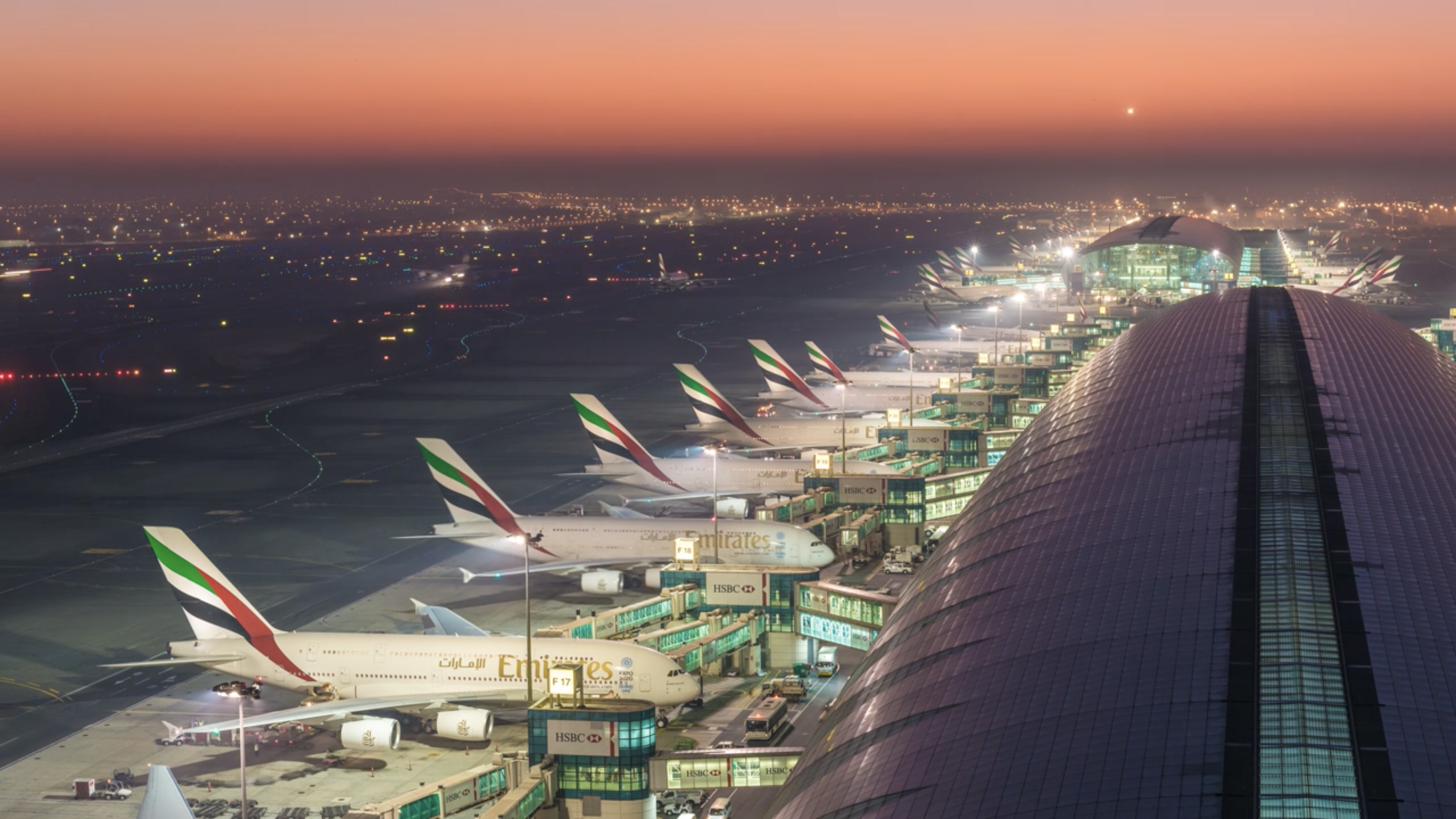 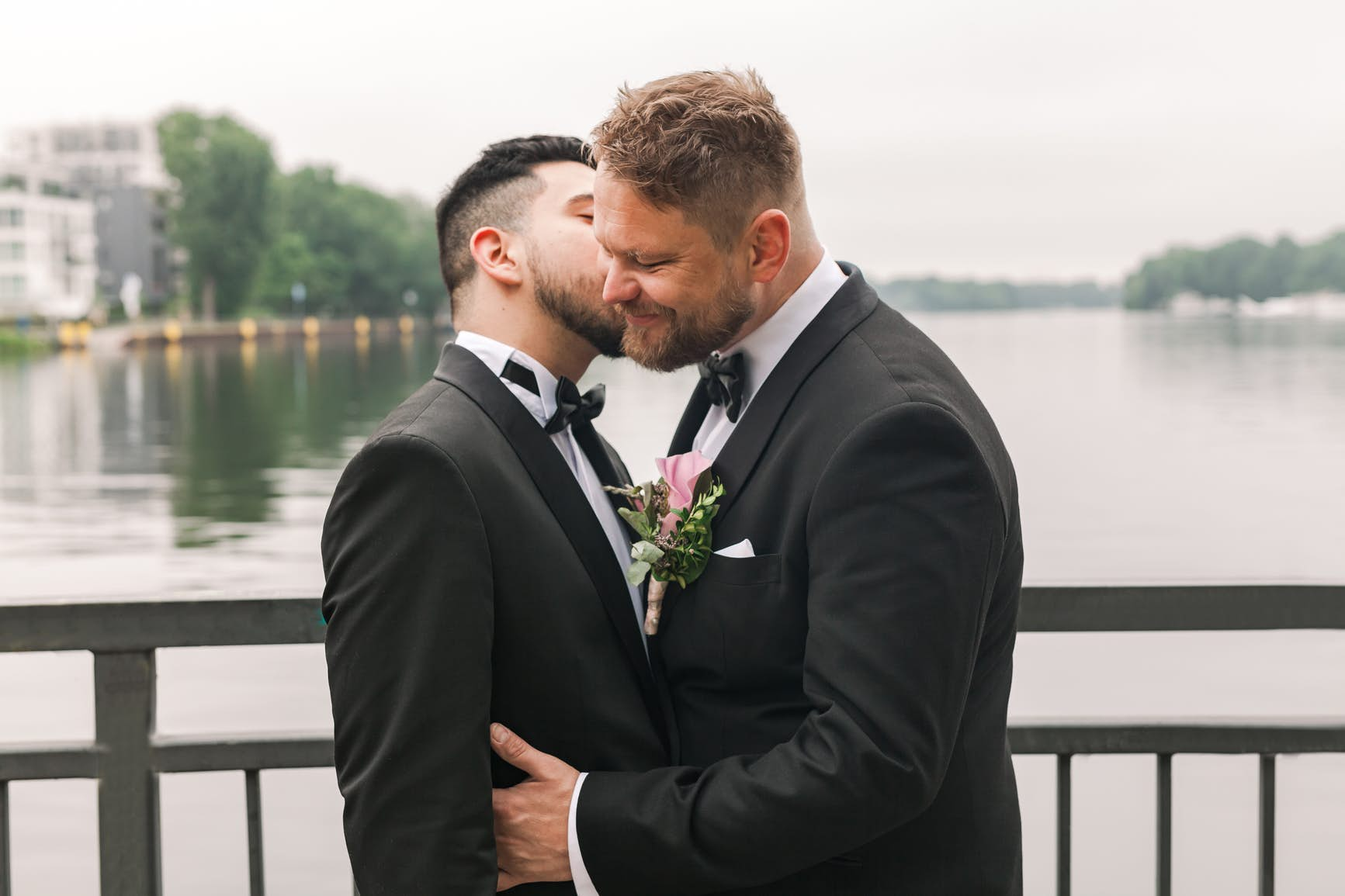 “Consequently, the Court is required to carry out its assessment of Contracting States’ bulk interception regimes, a valuable technological capacity to identify new threats in the digital domain, for Convention compliance by reference to the existence of safeguards against arbitrariness and abuse, on the basis of limited information about the manner in which those regimes operate.”
BIG BROTHER WATCH AND OTHERS v. THE UNITED KINGDOM, 25/05/2021

“As to the economic interests which conflict with the desirability of limiting or halting night flights in pursuance of the above aims, the Court considers it reasonable to assume that those flights contribute at least to a certain extent to the general economy.” 
HATTON AND OTHERS v. THE UNITED KINGDOM, 08/07/2003
“Although the institution of marriage had been profoundly disrupted by the evolution of society since the adoption of the Convention, [there is] no European consensus on the issue of same-sex marriage. It held that Article 12 of the Convention applied to the applicants' complaint, but that the authorization or prohibition of same-sex marriage was governed by the national laws of the Contracting States. It noted that marriage had deeply rooted social and cultural connotations likely to differ significantly from one society to another and recalled that it should not hasten to substitute its own assessment for that of the national authorities, better placed to assess the needs of society and respond to them. It therefore concluded that Article 12 did not impose on the respondent government the obligation to open marriage to a homosexual couple such as that of the applicants.”
CHAPIN AND CHARPENTIER v. FRANCE, 09/06/2016
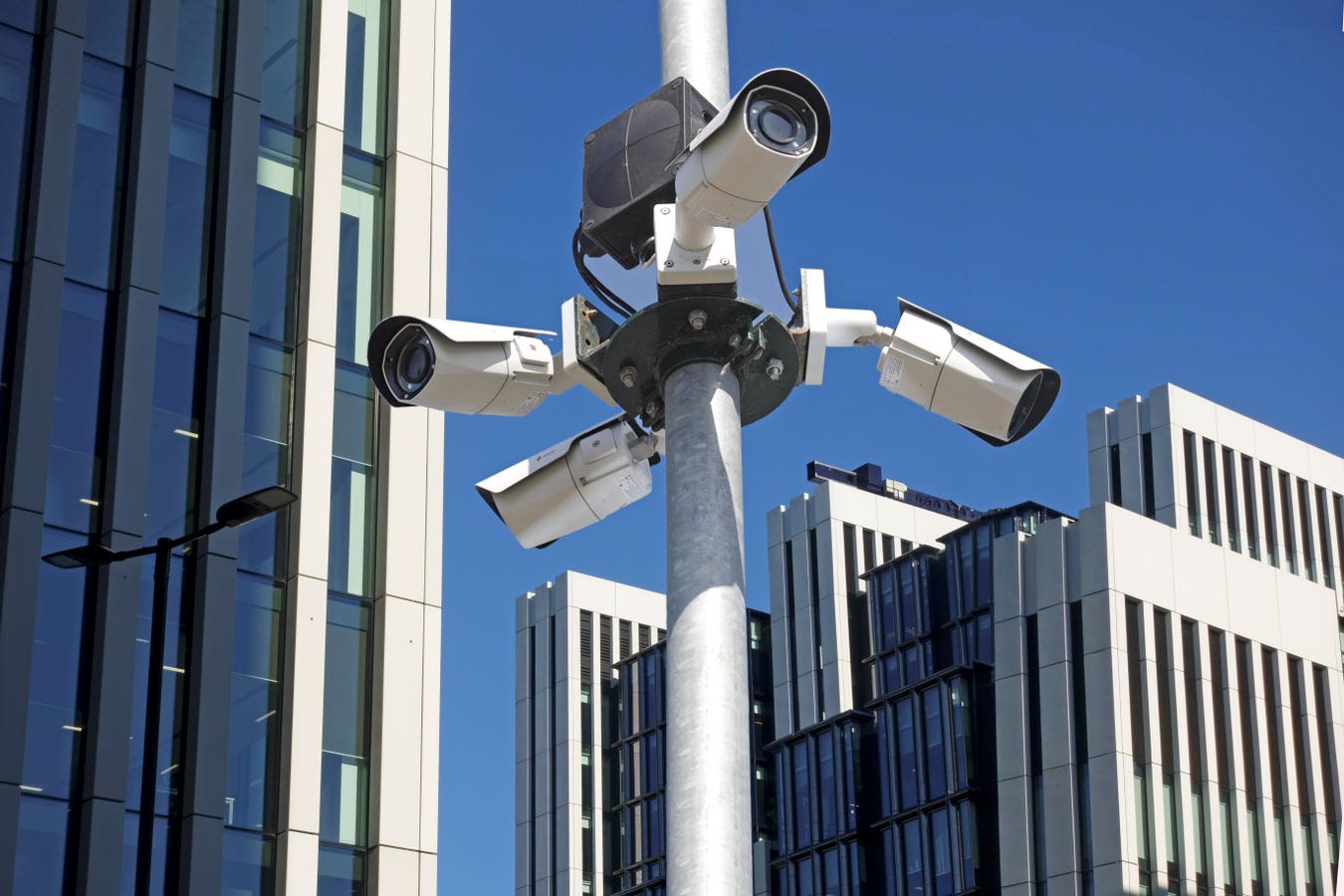 Victimhood
1. How do you prove you have been harmed by mass surveillance?
2. How do you individualise environmental harm?
3. How do you prove you are gay/want to get married?
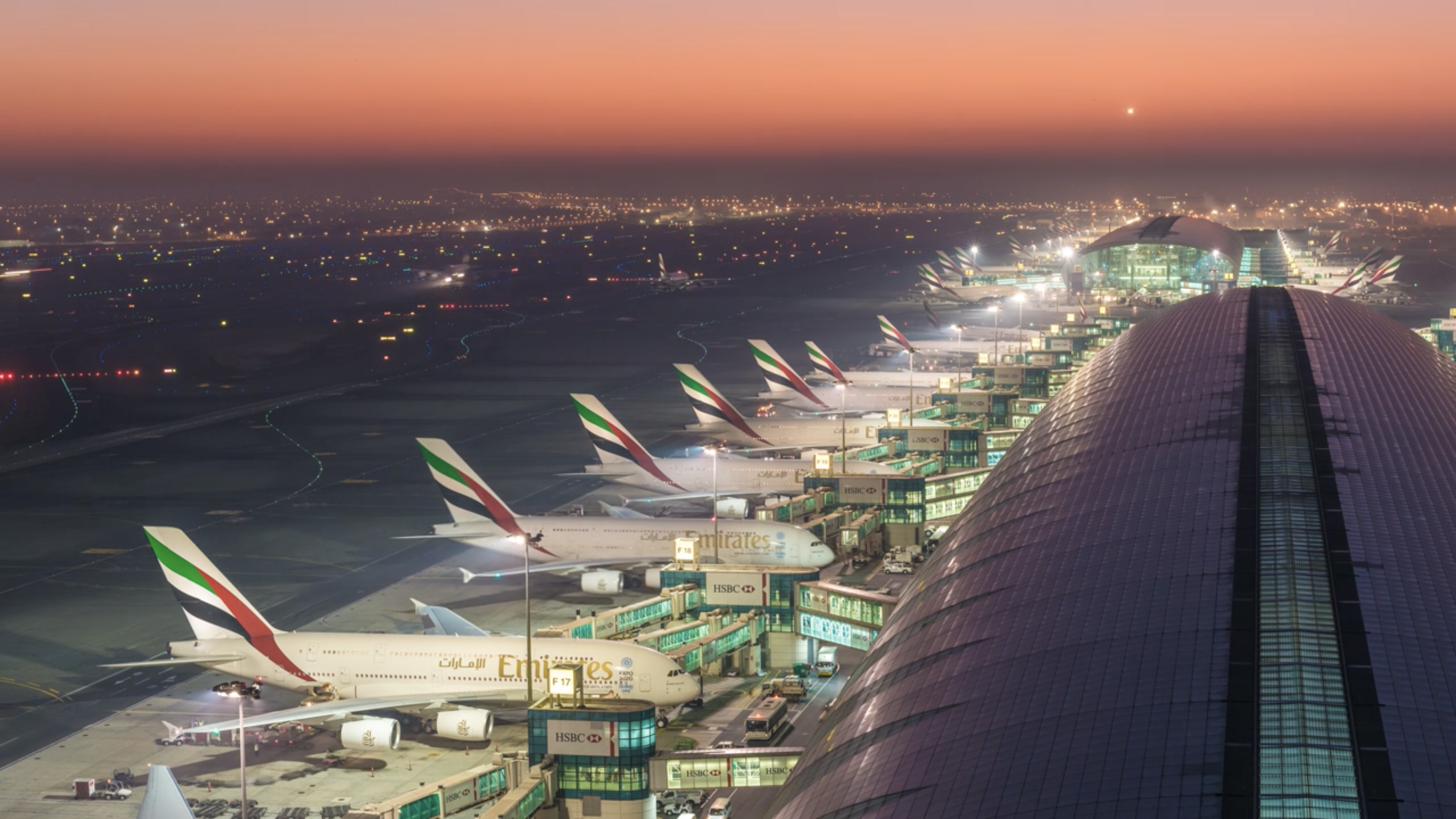 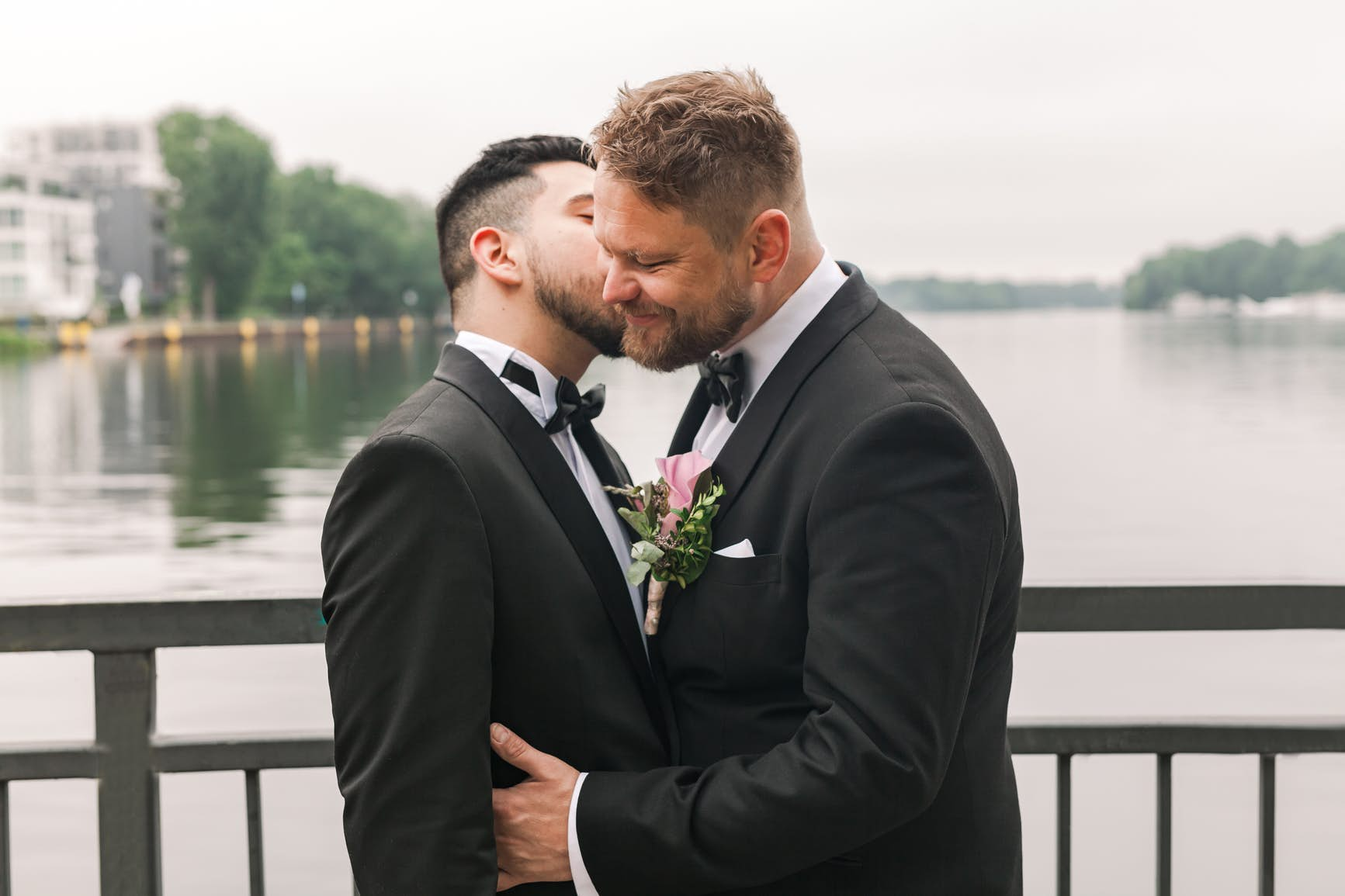 “In such circumstances the threat of surveillance can be claimed in itself to restrict free communication through the postal and telecommunication services, thereby constituting for all users or potential users a direct interference with the right guaranteed by Article 8. There is therefore a greater need for scrutiny by the Court, and an exception to the rule denying individuals the right to challenge a law in abstracto is justified. In such cases the individual does not need to demonstrate the existence of any risk that secret surveillance measures were applied to him. By contrast, if the national system provides for effective remedies, a widespread suspicion of abuse is more difficult to justify. In such cases, the individual may claim to be a victim of a violation occasioned by the mere existence of secret measures or of legislation permitting secret measures only if he is able to show that, due to his personal situation, he is potentially at risk of being subjected to such measures.” ROMAN ZAKHAROV v. RUSSIA, 04/12/2015

“For the purposes of the Article 8 complaint the level of persuasion necessary to establish victim status cannot be unreasonably high. The section 8(4) regime is a bulk interception regime and communications may be intercepted, stored and searched even if neither the sender nor recipient is of interest to the intelligence agencies. Moreover, the nature of electronic communications is such that the sender will not know which countries his communications passed through en route to the recipients, and cannot, therefore, know which States’ intelligence agencies might have had the opportunity to intercept them. Nonetheless, as the Convention does not provide for the institution of an actio popularis or for a review the relevant law and practice in abstracto, potential applicants must take steps to substantiate their claim that they were potentially at risk of having their communications intercepted, searched and possibly even examined under the impugned surveillance regime. In the present case, it is not necessary for the Court to give detailed consideration to this question since the IPT, referring to the Court’s case-law, expressly accepted that the applicants had victim status in respect of their Article 8 complaint concerning the section 8(4) regime” 
WIEDER AND GUARNIERI v. THE UNITED KINGDOM, 64371/16 64407/16 , 12/09/2023
“Admittedly, it appears that there have been no prosecutions under the Irish legislation in question during the relevant period except where minors were involved or the acts were committed in public or without consent. It may be inferred from this that, at the present time, the risk of prosecution in the applicant’s case is minimal. However, there is no stated policy on the part of the prosecuting authorities not to enforce the law in this respect (see paragraph 20 above). A law which remains on the statute book, even though it is not enforced in a particular class of cases for a considerable time, may be applied again in such cases at any time, if for example there is a change of policy. The applicant can therefore be said to "run the risk of being directly affected" by the legislation in question.”
NORRIS v. IRELAND, 10581/83, 26/10/1988

“ In the present case, the applicant asked the national authorities to authorize her to remarry after her divorce without her having to respect the idduity period of 300 days provided for by law or prove by a medical examination that she was not pregnant. Certainly, the applicant does not present any evidence to indicate the existence or circumstances of a marriage plan that she had entertained at the material time or to attest that she subsequently entered into marriage. However, it is not for the Court to speculate on whether the applicant had serious prospects of remarriage when she made her application. Indeed, the right to marry has close links with the right to respect for private life, marriage is primarily a purely personal decision that an individual takes in the subjective and changing circumstances of his private life. The fact that the applicant did not remarry after the expiry of the period is also not relevant.” NURCAN BAYRAKTAR c. Türkiye, 27/06/2023
‘It is true  that the applicants have not submitted any evidence in support of the degree of discomfort suffered, in particular they have not disproved the Government’s indications as to the “objective” daytime noise contour measured at each applicant’s home. However, as the Government themselves admit, and as is evident from the 1992 sleep study on which they rely, sensitivity to noise includes a subjective element, a small minority of people being more likely than others to be woken or otherwise disturbed in their sleep by aircraft noise at night. The discomfort caused to the individuals concerned will therefore depend not only on the geographical location of their respective homes in relation to the various flight paths, but also on their individual disposition to be disturbed by noise.’ ECtHR, HATTON and others v. the United Kingdom, application no. 36022/97, 8 July 2003, § 118.

“in many cases the existence of an interference with a Convention right is evident and does not give rise to any discussion, in other cases it is a subject of controversy. The present four applications belong to this second category. There is no doubt that serious industrial pollution negatively affects public health in general. However, it is often impossible to quantify its effects in each individual case, and distinguish them from the influence of other relevant factors, such as age, profession etc. The same concerns possible worsening of the quality of life caused by the industrial pollution. The “quality of life” is a very subjective characteristic which hardly lends itself to a precise definition’ ECtHR, LEDYAYEVA, DOBROKHOTOVA, ZOLOTAREVA and ROMASHINA v. Russia, application no. 53157/99, 53247/99, 53695/00 and 56850/00, 26 October 2006, § 90
A Fact Free Human Rights paradigm?
Is it possible to have a group-based human rights framework that is based on facts, concrete proof and documentation rather than speculation, and if so, how?